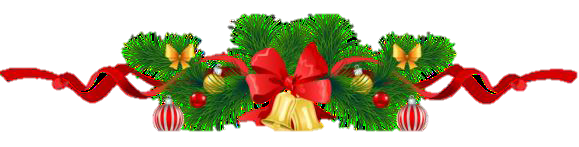 將天敞開Open Heaven
詞:鄭懋柔  曲：游智婷Words by: Tiffany M. ChangMusic by: Sandy Yu
將天敞開 Open Heaven
將天敞開 祢的榮耀降下來
將天敞開 祢的同在降下來
Lord, release an open heaven and come down
Lord, release an open heaven and come down
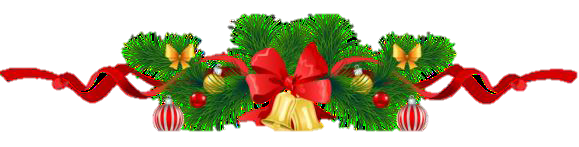 將天敞開 Open Heaven
將天敞開 祢的榮耀降下來
萬國讚嘆祢 祢是榮耀君王
Lord, release an open heaven and come down
May the nations sing
You’re the glorious King
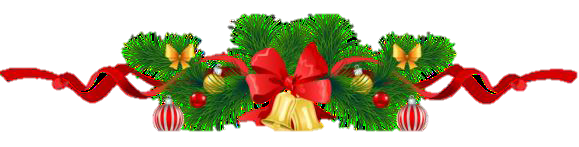 將天敞開 Open Heaven
天上地下 合一敬拜
歡呼耶穌基督 聖潔羔羊
榮耀歸於祢
Heaven and earth will join as one
Singing Jesus Christ, the Lamb of God is worthy of our praise
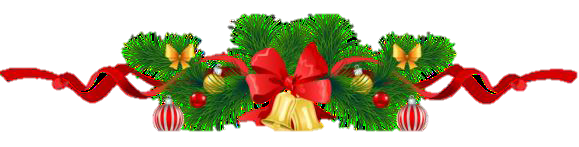 將天敞開 Open Heaven
天上地下 在永恆裡敬拜
哈利路亞 哈利路亞
Heaven and earth singing everlasting praise
Hallelujah Hallelujah
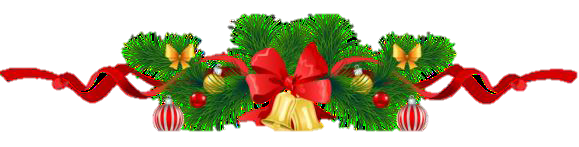 將天敞開 Open Heaven
神就在這裡 我們歡迎祢
讓一切焦點轉向祢
God is here with us, dwelling in this place
Let our eyes be fixed on You
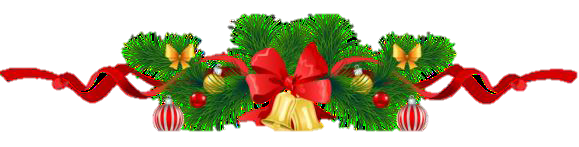 將天敞開 Open Heaven
神就在這裡 我們歡迎祢
寶座前敬拜不停息
Nations will declare 
You alone are God
We will give You the highest praise
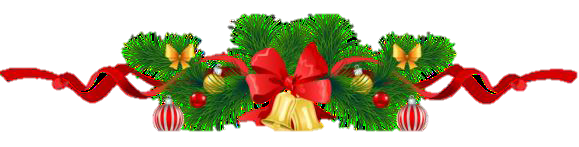